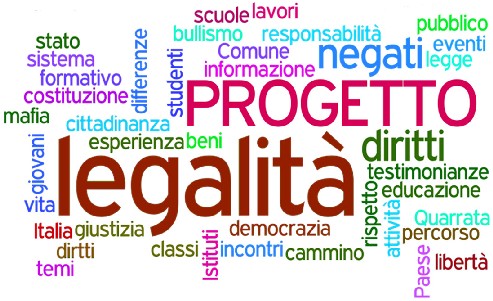 UDA Legalità
Scuola Primaria Classe V
Raffaello Sanzio Falconara Nord 
  Docente 
 Serenella Pigliapoco
MAPPA CONCETTUALE
Obiettivo Formativo:riflettere intorno alla necessità di rispettare e di far rispettare le regole e le leggi a garanzia del bene comune e del riconoscimento della dignità della persona umana per una convivenza civile basata sulla giustizia e sulla concordia.
Fase 0 Conversazione Clinica
Che cosa ti fa venire in mente la parola “legalità”?
Che cos’è la legalità secondo te?
 A che serve? 
Come si pratica la legalità?
Chi la pratica? E dove?
Come si perde? Quando?
MAPPA MENTALE
Commento alla conversazione clinica.
Gli allievi dimostrano di avere una certa conoscenza della legalità come rispetto delle leggi e delle regole. L’impressione che si ricava è quella di avere da parte degli alunni definizione corretta ma generica, non calate nella realtà e nel vissuto direttamente o indirettamente esperito dagli allievi. Didatticamente si può riprendere quest’argomento, con testimonianze ed esempi, tratti dall’esperienza quotidiana e scolastica, che portino a comprendere che il rispetto delle leggi e degli altri è l'unica strada per una civile convivenza, infatti, se la legalità non ci fosse, la gente vivrebbe allo stato brado, dove chi è più forte, regna e chi è più debole, soccombe.
Tuttavia purtroppo essa non è quotidianamente realizzata. Si può, ad esempio,fare un elenco delle azioni scolastiche e successivamente lavorarci sopra con una carta a T per  distinguere cosa è giusto e cosa non lo è e quindi ritrovare partendo dal vissuto scolastico la mancata ottemperanza delle regole. Inoltre con una conversazione maieutica si può creare un confronto che consente di considerare vari punti di vista: ad esempio come vi sentite quando infrangete le regole a casa o a scuola? Vi sentite in colpa? Promettete a voi stessi di non rifare lo stesso errore una seconda volta? E poi cosa succede? Utili anche i giochi di ruolo attraverso i quali gli allievi si rendono conto che gli altri rimangono feriti da certe azioni, anche se non c’era piena intenzionalità. Gli allievi devono diventare sempre più consci che il rispetto per il prossimo passa attraverso parole, comportamenti  tanto da comprendere quali azioni arrecano fastidio/disturbo agli altri.
“La legalità è dappertutto, in tutto il mondo” sostengono. Se ampliamo il discorso partendo dalle persone che gli allievi citano (poliziotti, persone importanti, forze speciali) si può giungere a riflettere che tutto è legalità, perché ogni cosa ha una sua regola.
Gli allievi pensando alla legalità nominano il poliziotto, il carabiniere, la guardia giurata, ma occorre condurli a pensare che ogni azione al mondo va riportata ad  essa, dalla più piccola alla più grande, dalla più insignificante alla più importante. Anche le persone che pagano alla cassa quanto stanno acquistando con i propri soldi la merce che serve, compiono atti legali se accorgendosi di un errore di resto ai danni del negozio, non dichiarano l’errore, pronti a dare il giusto. Chi non paga il biglietto del tram compie un’azione illegale. Legalità è non solo rispettare le leggi, le regole  e il prossimo, ma è un sistema di principi, di idee, di comportamenti, che deve tendere alla realizzazione dei valori della persona, della dignità dell’uomo, dei diritti umani, dei principi di libertà, eguaglianza, giustizia sino al rispetto dell’ambiente:  è un  metodo di convivenza civile. La delinquenza organizzata, la camorra vanno quindi contrastate come forme che inquinano il vivere insieme. Il bullismo che si diffonde nelle scuole è una forma d’illegalità poiché di là da una normativa imposta dall’alto resta la questione di dover contrastare ogni forma di violenza e di mancato rispetto che va dal sopruso al più debole a gesti volgari e poco rispettosi degli altri. Su questo fronte di sensibilità si potrebbe partire dalla frase dell’allievo che afferma la necessità di essere “giusti” di fronte alla legge. Il richiamo alla giustizia può aiutare la classe a riflettere che esiste una forma di giustizia “innata” ovvero un’istanza umana al rispetto che prescinde dalla legge stessa. Per questa via si favorisce la riflessione sui parametri di analisi delle leggi che vanno esse stesse esaminate con il criterio del rispetto della dignità umana: la legge fascista contro gli ebrei richiama l’obiezione di coscienza come ha insegnato Don Milani in una famosa lettera ai giudici da leggere in classe. Infine sarebbe bene indagare perché la gente non rispetta e infrange le leggi.  I motivi sono tanti: fame, sete, privazione di diritti essenziali. Ci sono persone che infrangono le regole a causa di una società senza giustizia e quindi arrivare a capire la complessità del problema che deve essere esaminato  nella dimensione dei  numerosi aspetti che lo compongono, da quello del mancato rispetto dei diritti a quello della violenza organizzata sino ad arrivare alla costruzione di una raffinata sensibilità atta a formare una persona “integra”, autenticamente  onesta e pulita.
Matrice cognitiva (ciò che sanno)la legalità è rispettare le leggi e le regole;il rispetto è rivolto al prossimo e all’ambiente la legalità serve per vivere da cittadini onesti;si perde con l’egoismo, la cattiveria, le lotte.Compito di apprendimento (ciò che non sanno) :le leggi e le regole riguardano tutti e tutto, anche le piccole cose;esiste un rapporto reciproco tra leggi e istituzioni;la mancanza di legalità lede i diritti delle persone;la legalità deve diventare un modus vivendi;la legalità richiama la responsabilità di ogni persona;la legalità si afferma contrastando tute le forme di violenza da quella organizzata a quella episodica di prepotenti;la legalità è connessa ad una sensibilità interiore espressa dal senso di giustizia
Fase 1 Analizzare  sentimenti ed emozioni relativi alla “legalità”
"Come sarò accolto?"
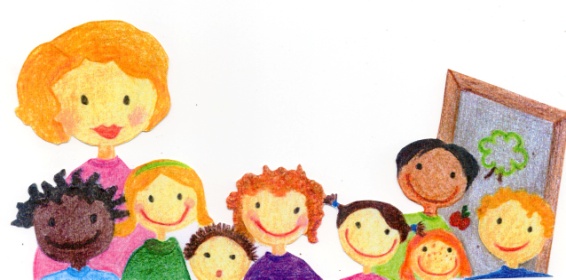 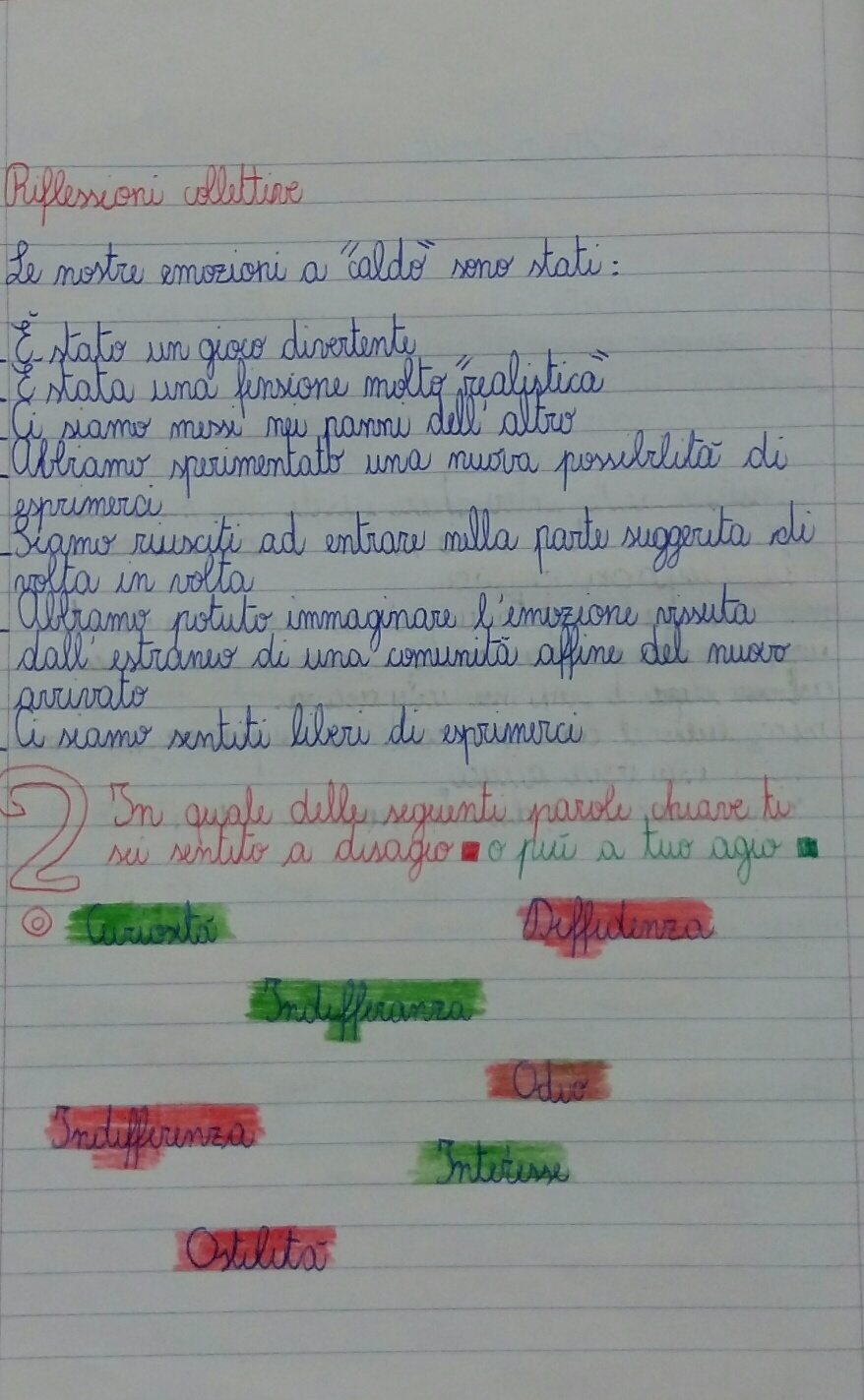 Il conduttore invita gli studenti a sedersi in cerchio e chiede ad un volontario di uscire dall'aula; al suo rientro questo ragazzo avrà cambiato identità: sarà diventato l'"ospite  sconosciuto" (e dovrà dotarsi di una storia improvvisata sul momento). 	I ragazzi che sono rimasti in classe devono accoglierlo nello spirito suggerito dalla parola-chiave che il conduttore "segnala" al momento dell'ingresso dell'"ospite sconosciuto". 	La "segnalazione" avviene attraverso un cartello che il conduttore innalza alle spalle dell'"ospite sconosciuto" (che non deve prenderne visione). Le  parole-chiave che il conduttore può scrivere sul cartello sono, per esempio: interesse; aggressività; indifferenza; odio; curiosità; disponibilità
Fase 2 Cogliere la trasformazione nell’acquisizione della difesa di diritti e doveri
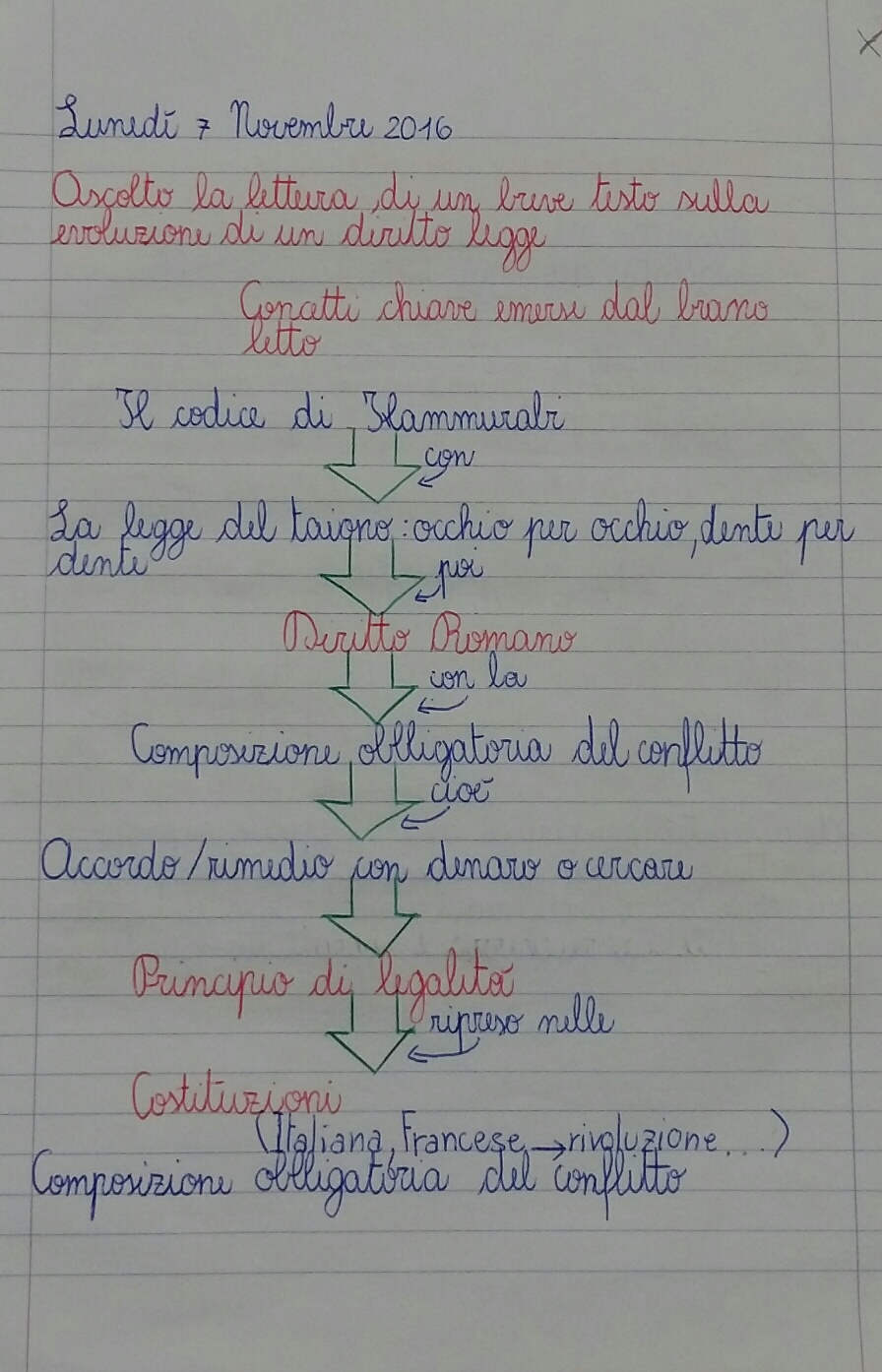 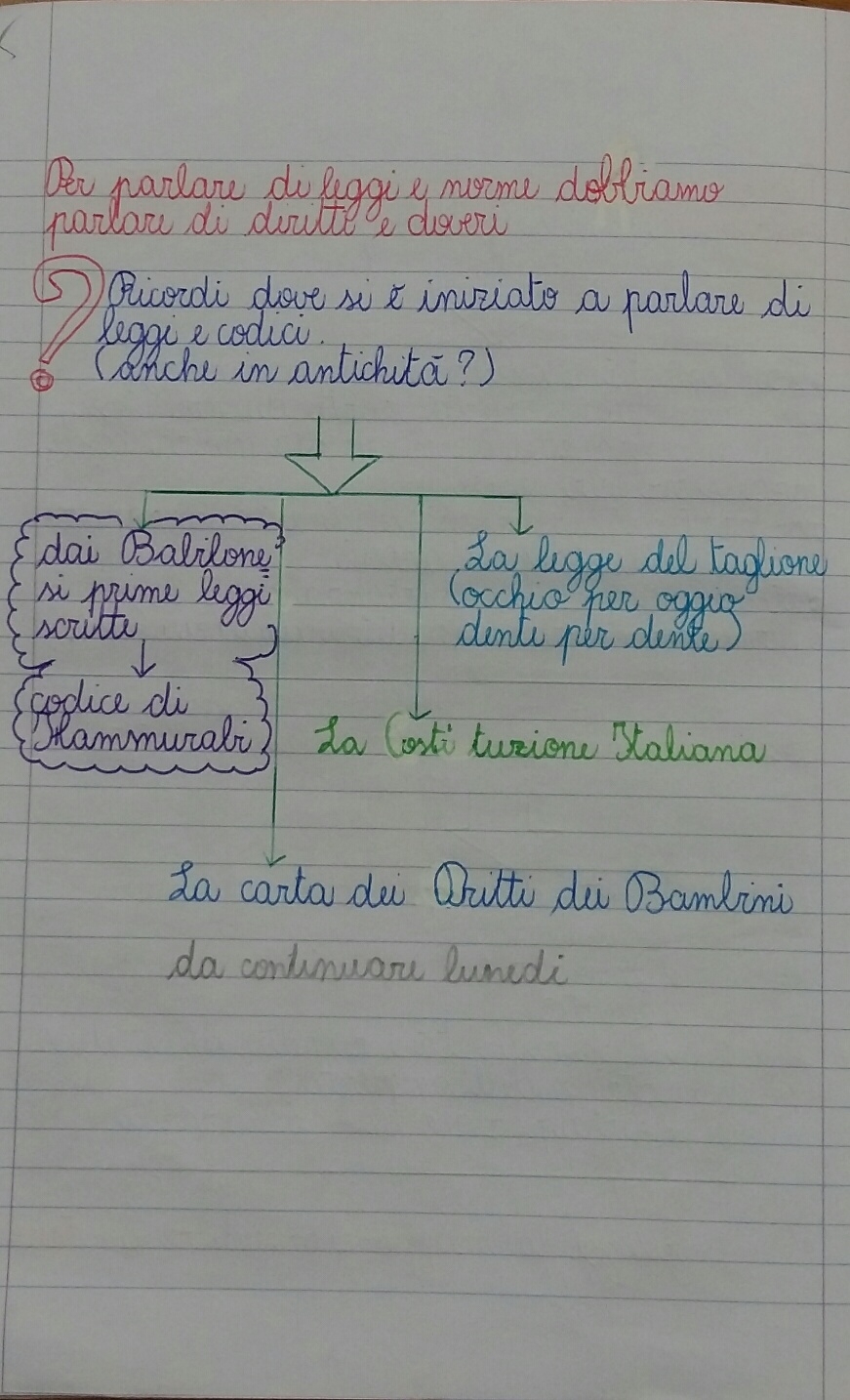 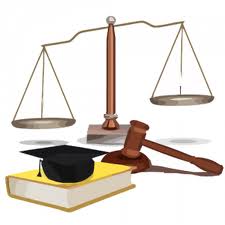 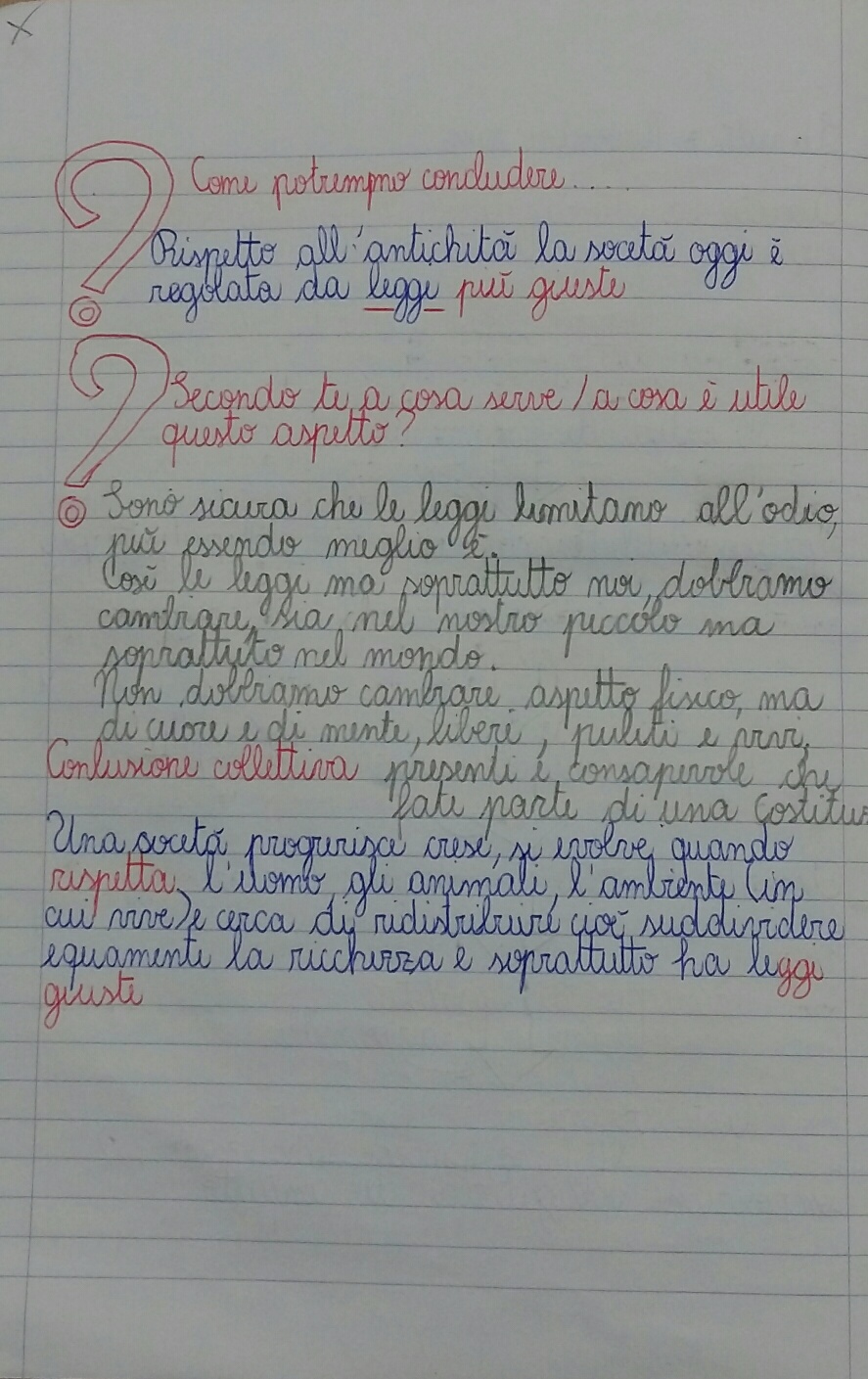 Fase 3 Comprendere la relazione tra diritti e doveri
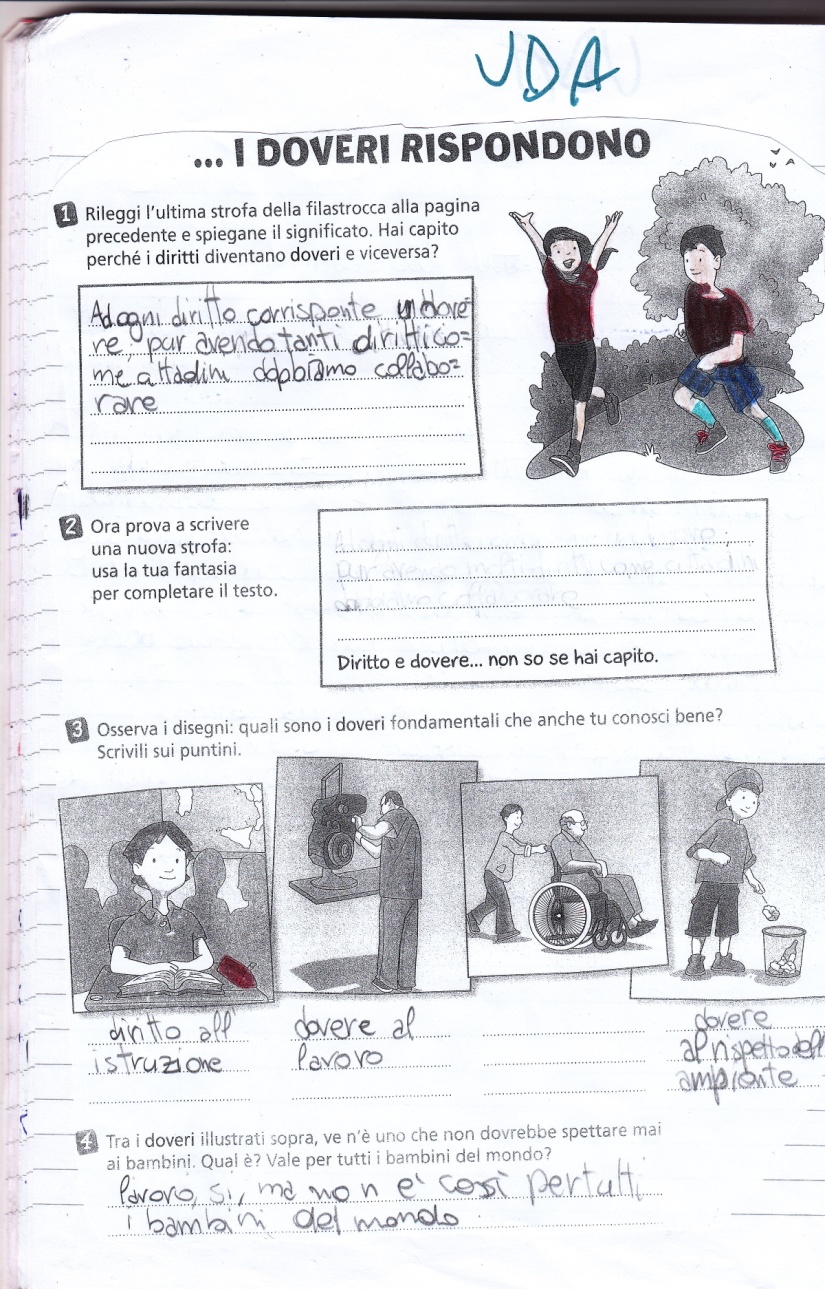 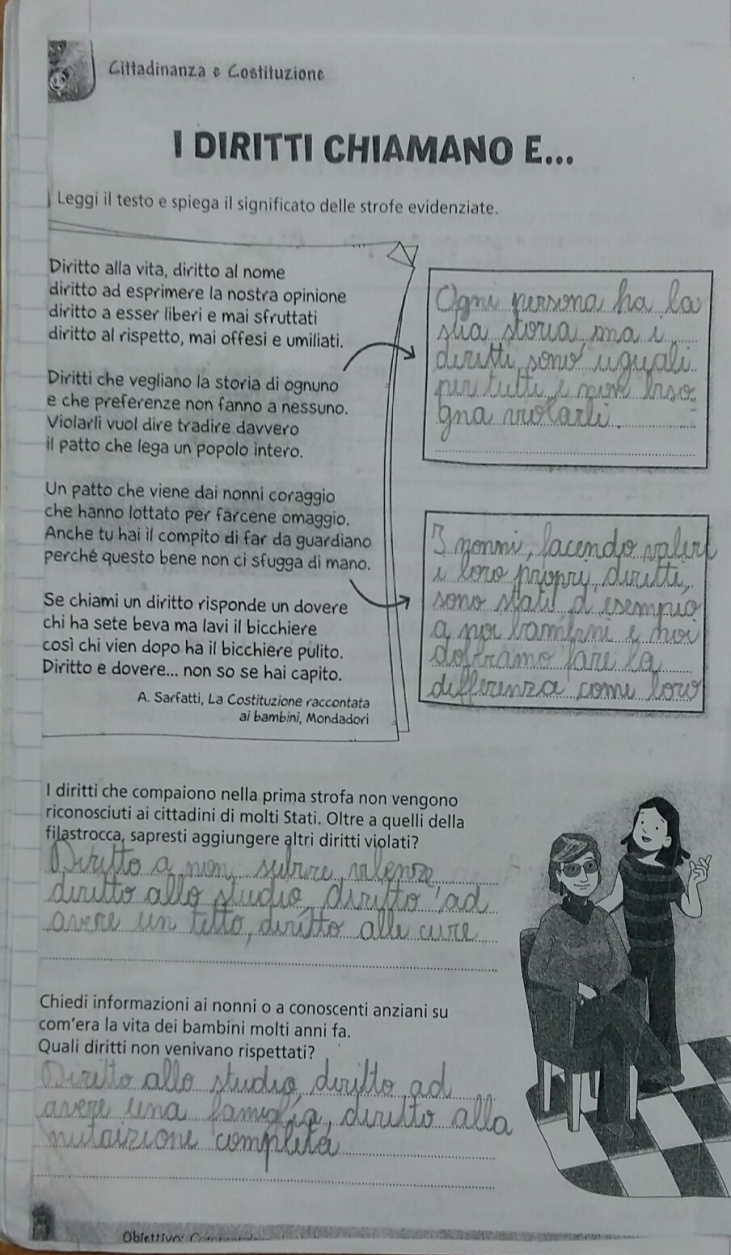 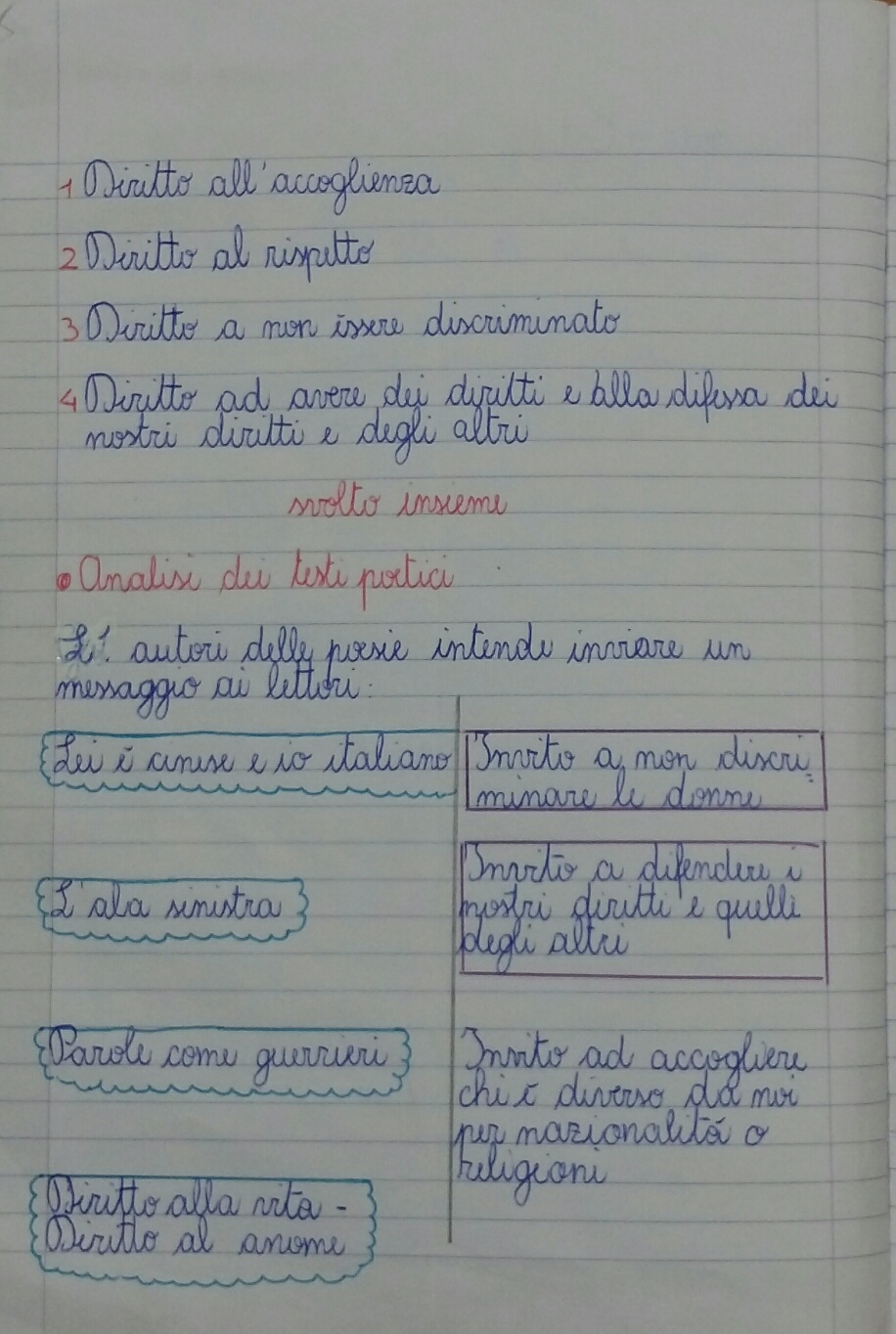 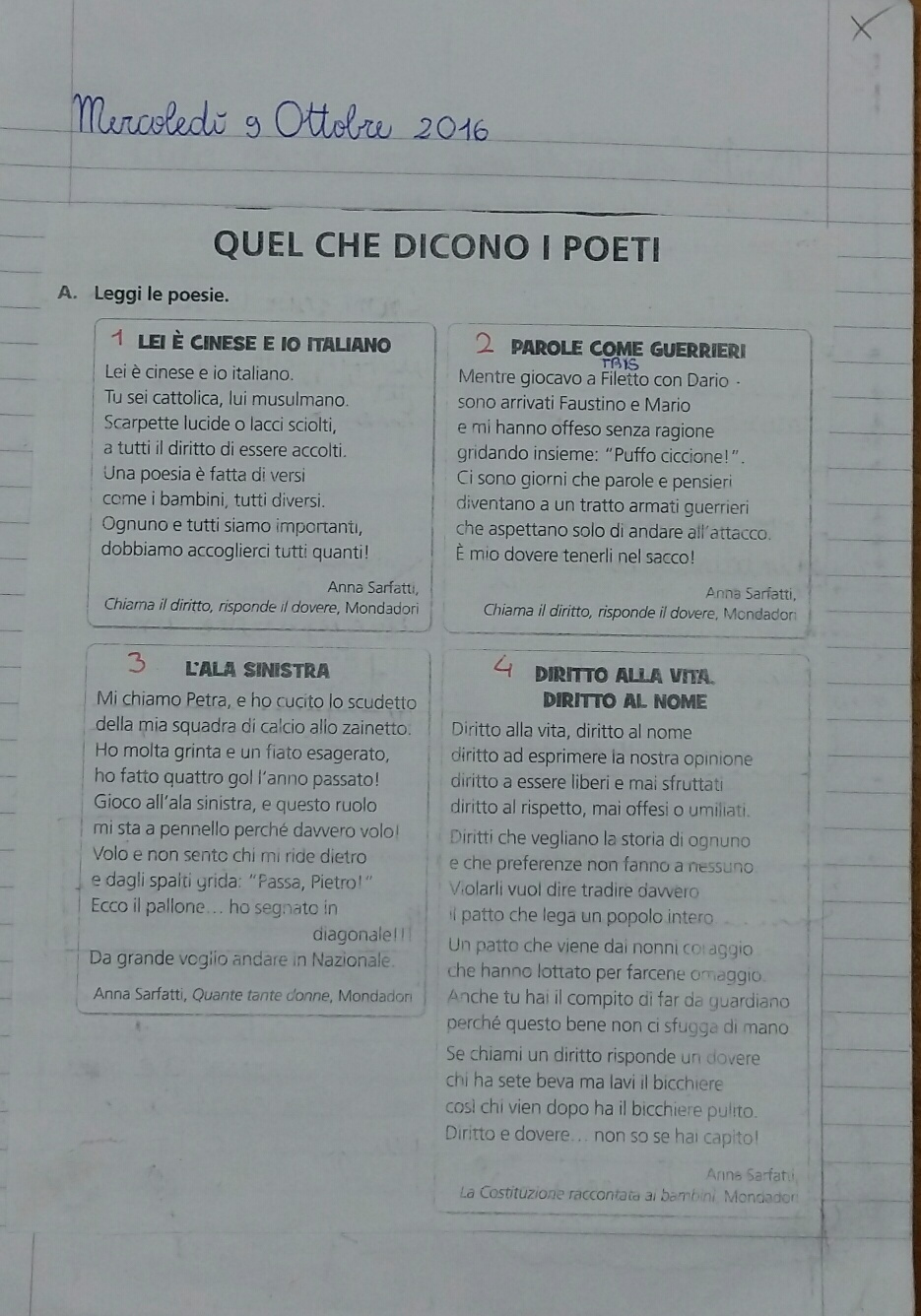 Fase 4 Analizzare una situazione di caso di mancato rispetto delle leggi ( bullismo)
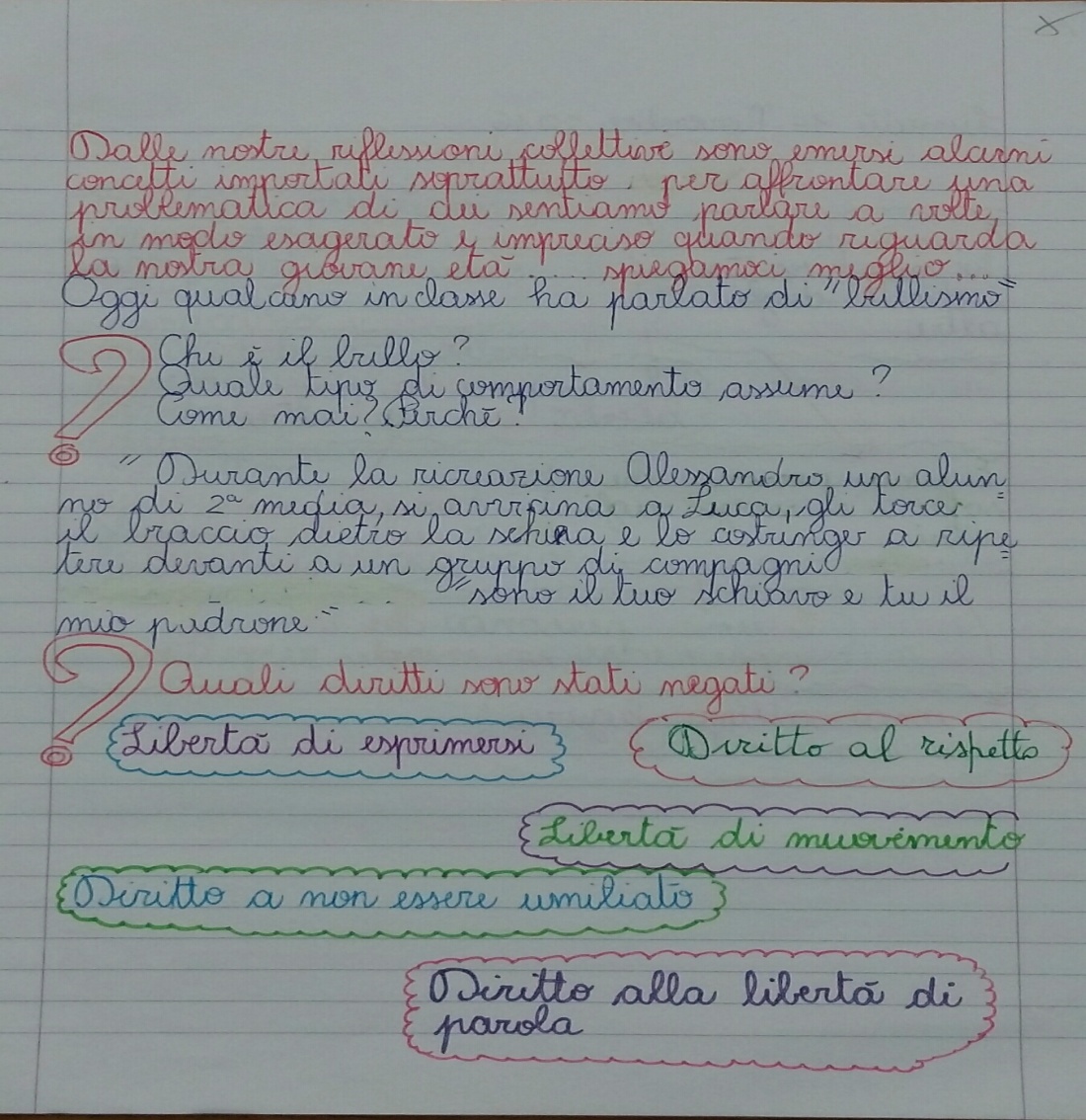 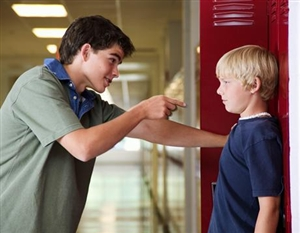 BULLISMO
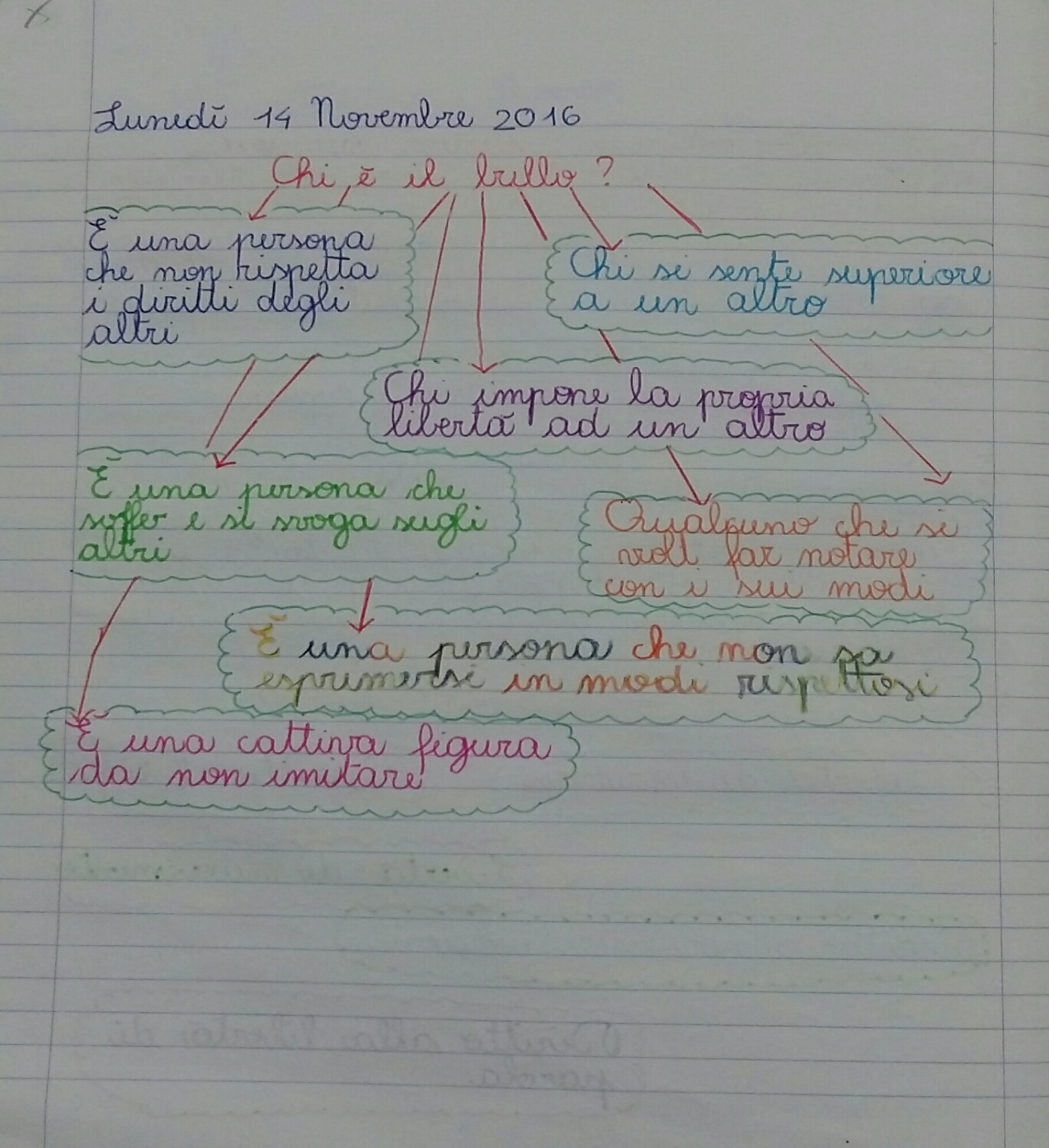 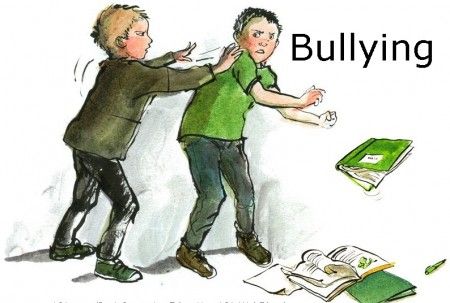 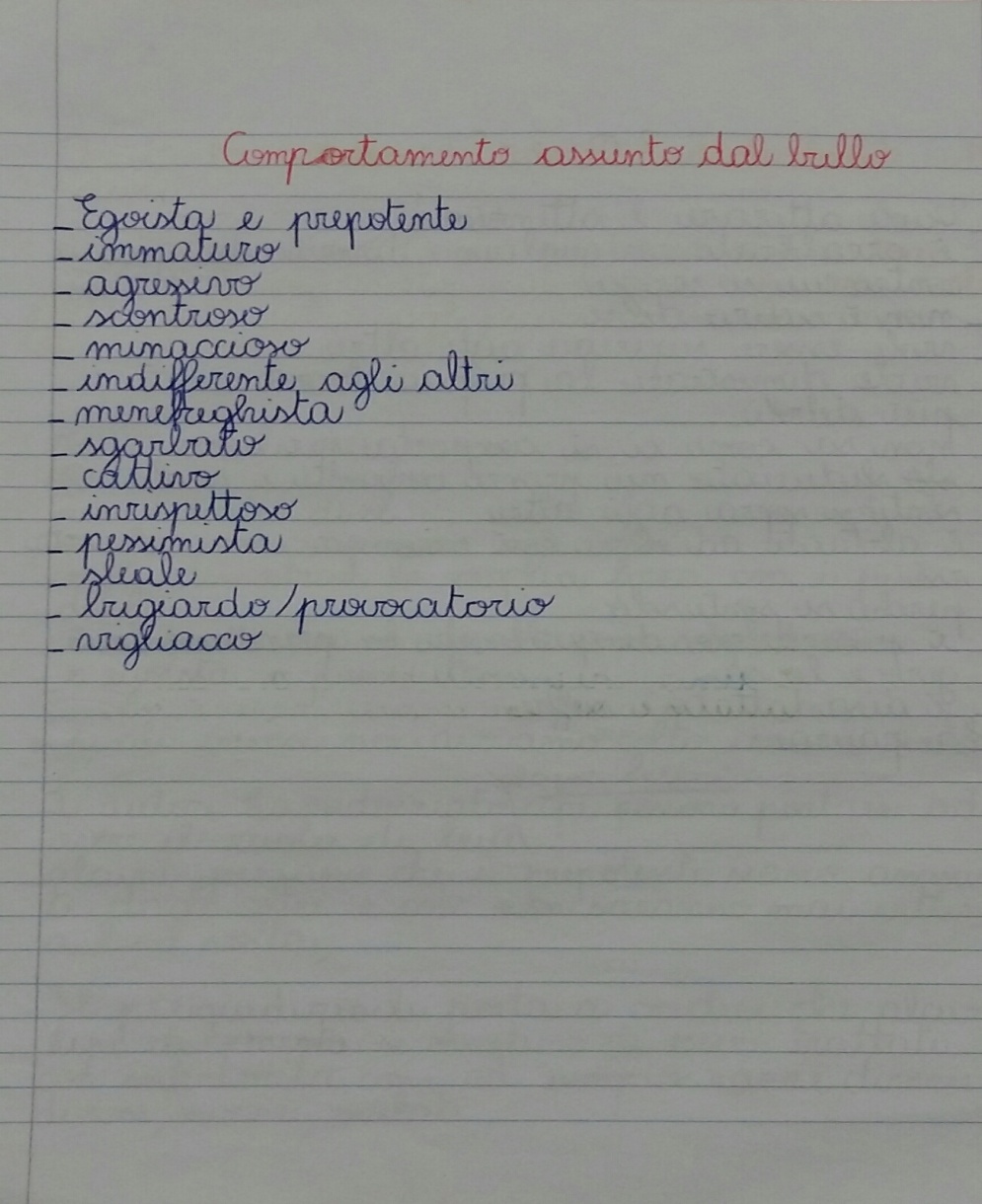 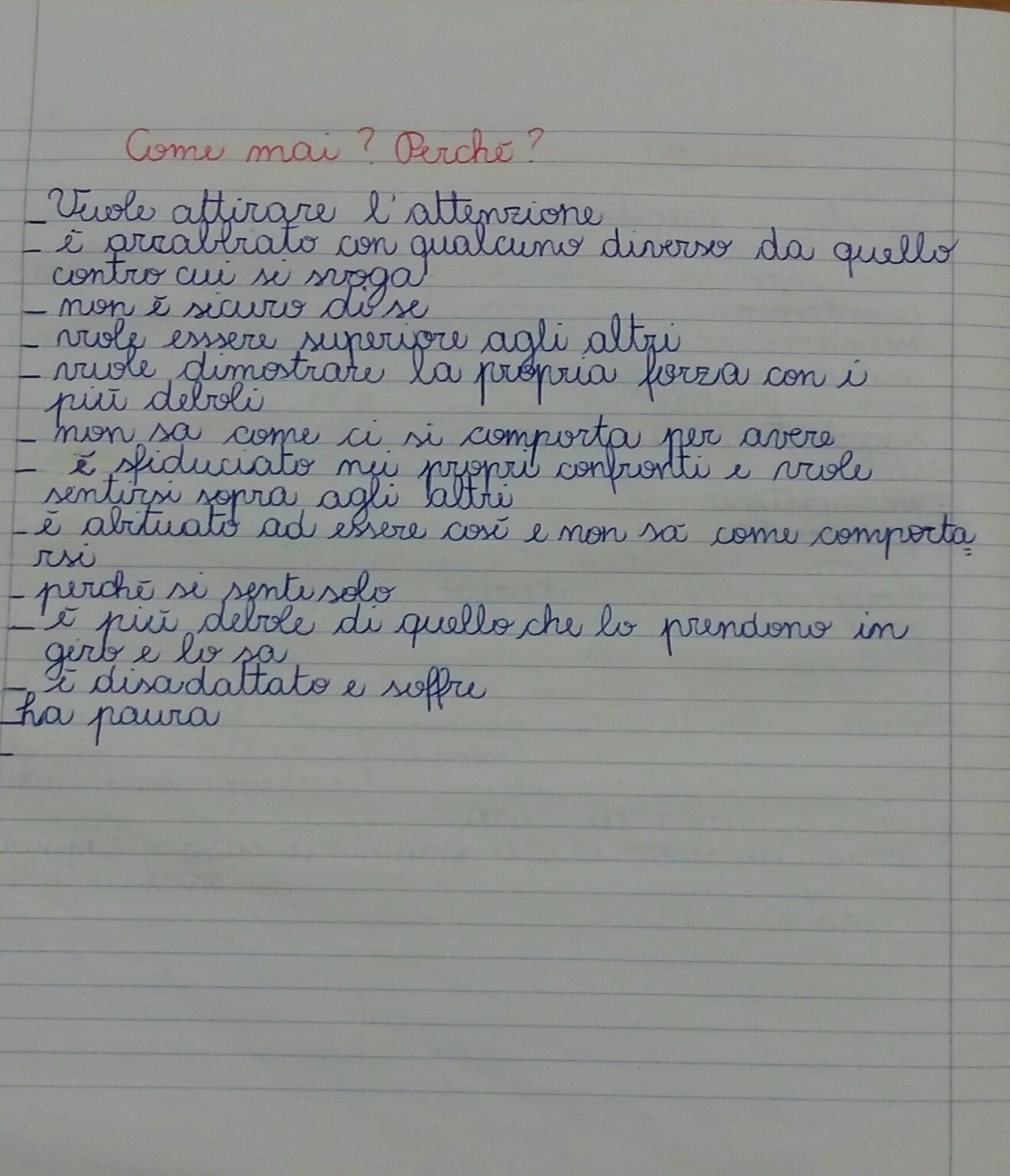 Fase 6 Prendere coscienza  di forme organizzate di violazione del diritto statale : la  mafia
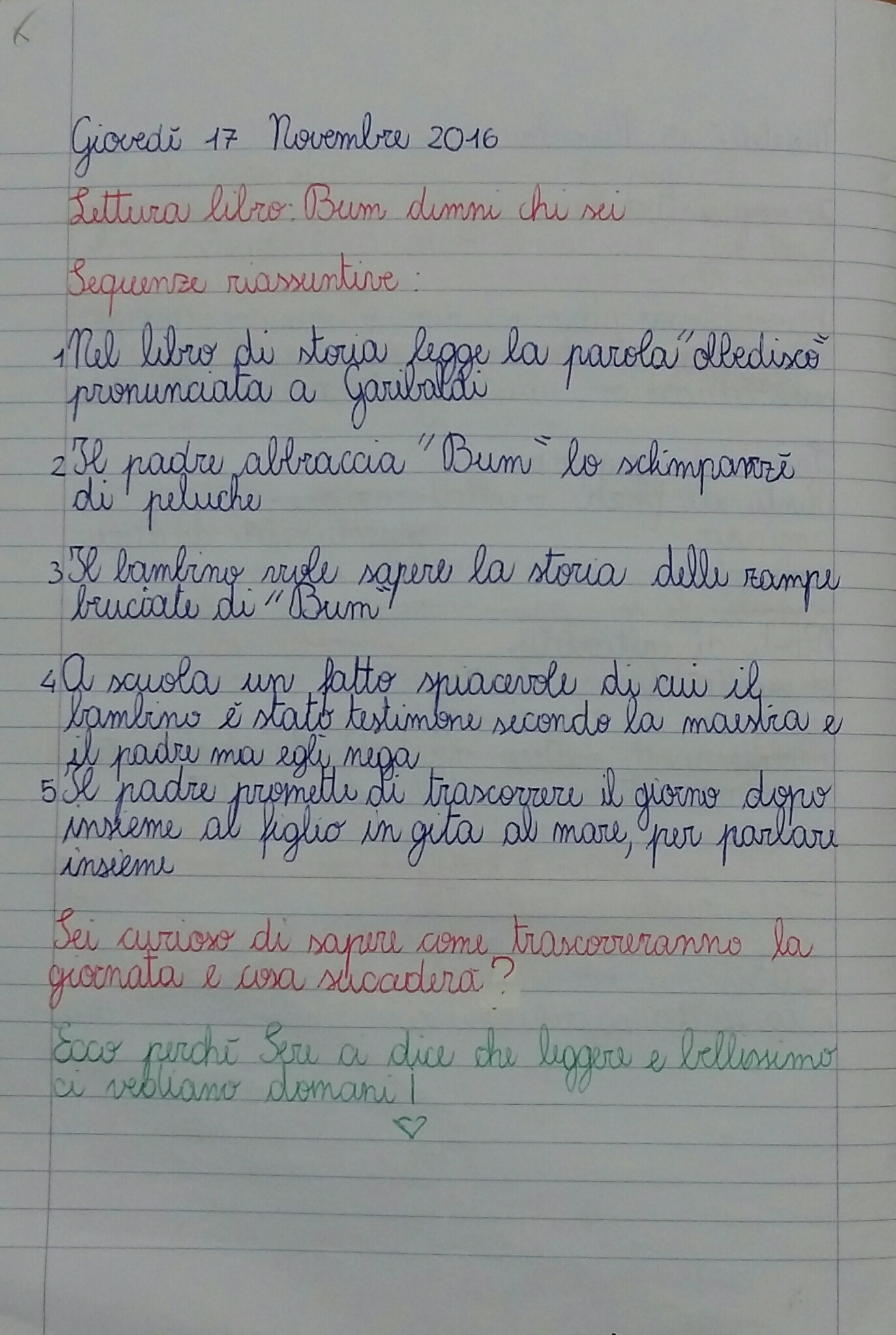 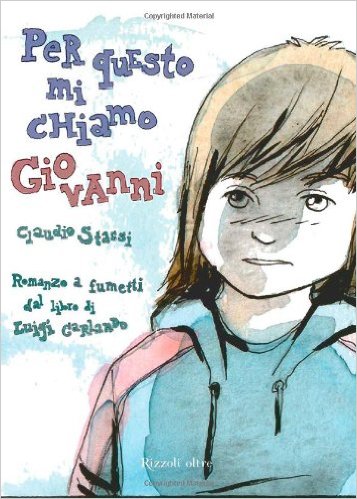 http://auladigitale.rizzolieducation.it/special/voglia_di_leggere/pdf/mi-chiamo-giovanni-cap1.pdf
Fase 7  Acquisire il valore etico del principio di legalità.
ARGOMENTO: Alle basi della convivenza civile e dell’esercizio del potere: giustizia, diritto, legalità.
Chi viola leggermente le leggi scuote le basi stesse della vita civile, e vulnera le condizioni dalle quali dipende la rispettabilità della sua persona. Ma il culto della giustizia non consiste solo nell’osservanza della legalità, né vuole esser confuso con essa. Non coll’adagiarci supinamente nell’ordine stabilito, né coll’attendere inerti che la giustizia cada dall’alto, noi rispondiamo veramente alla vocazione della nostra coscienza giuridica. Questa vocazione c’impone una partecipazione attiva e indefessa all’eterno dramma, che ha per teatro la storia, e per tema il contrasto tra il bene e il male, tra il diritto e il torto. Noi non dobbiamo solo obbedire alle leggi, ma anche vivificarle e cooperare al loro rinnovamento
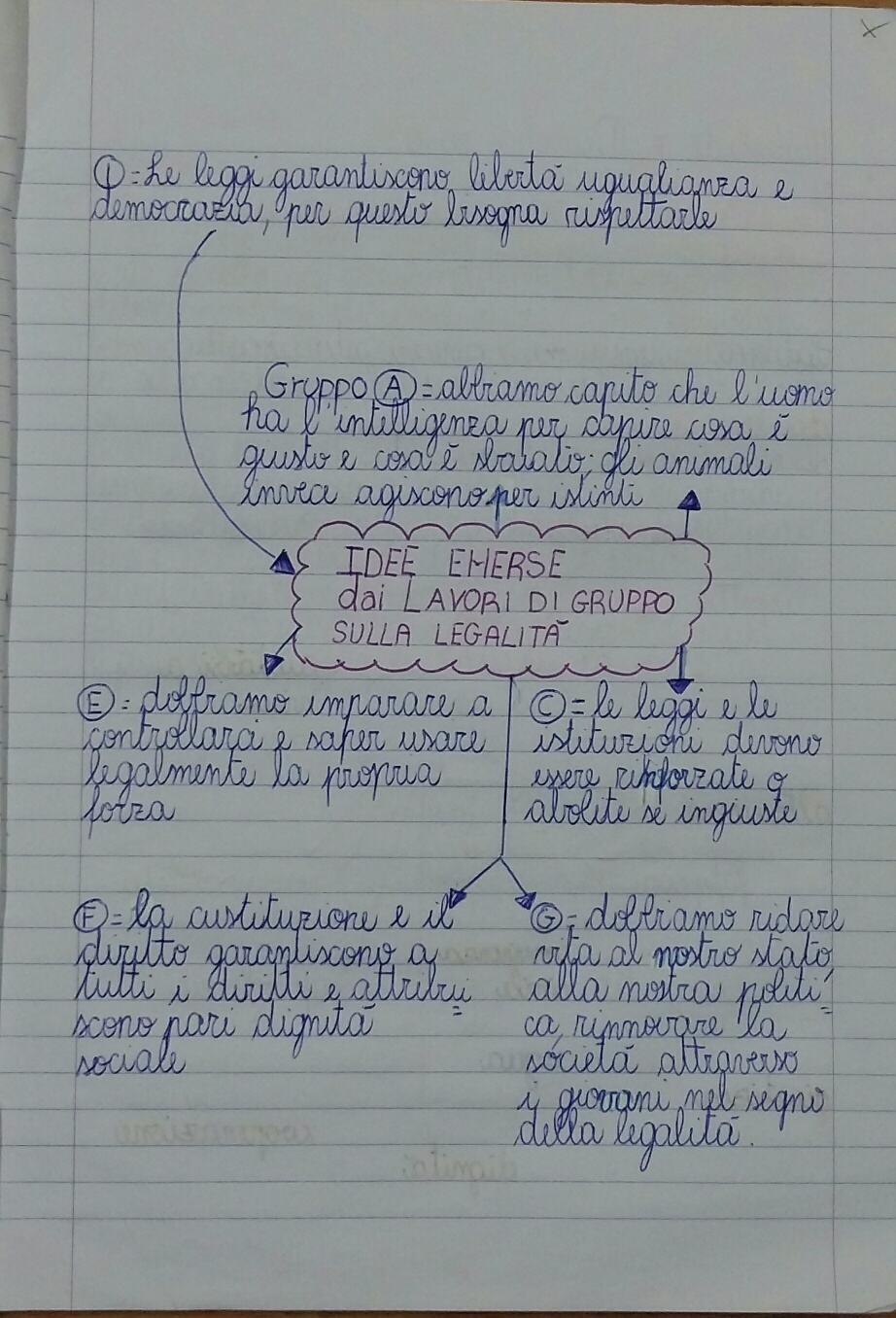 Fase 8  Ripercorrere l’itinerario didattico
Cosa è cambiato?
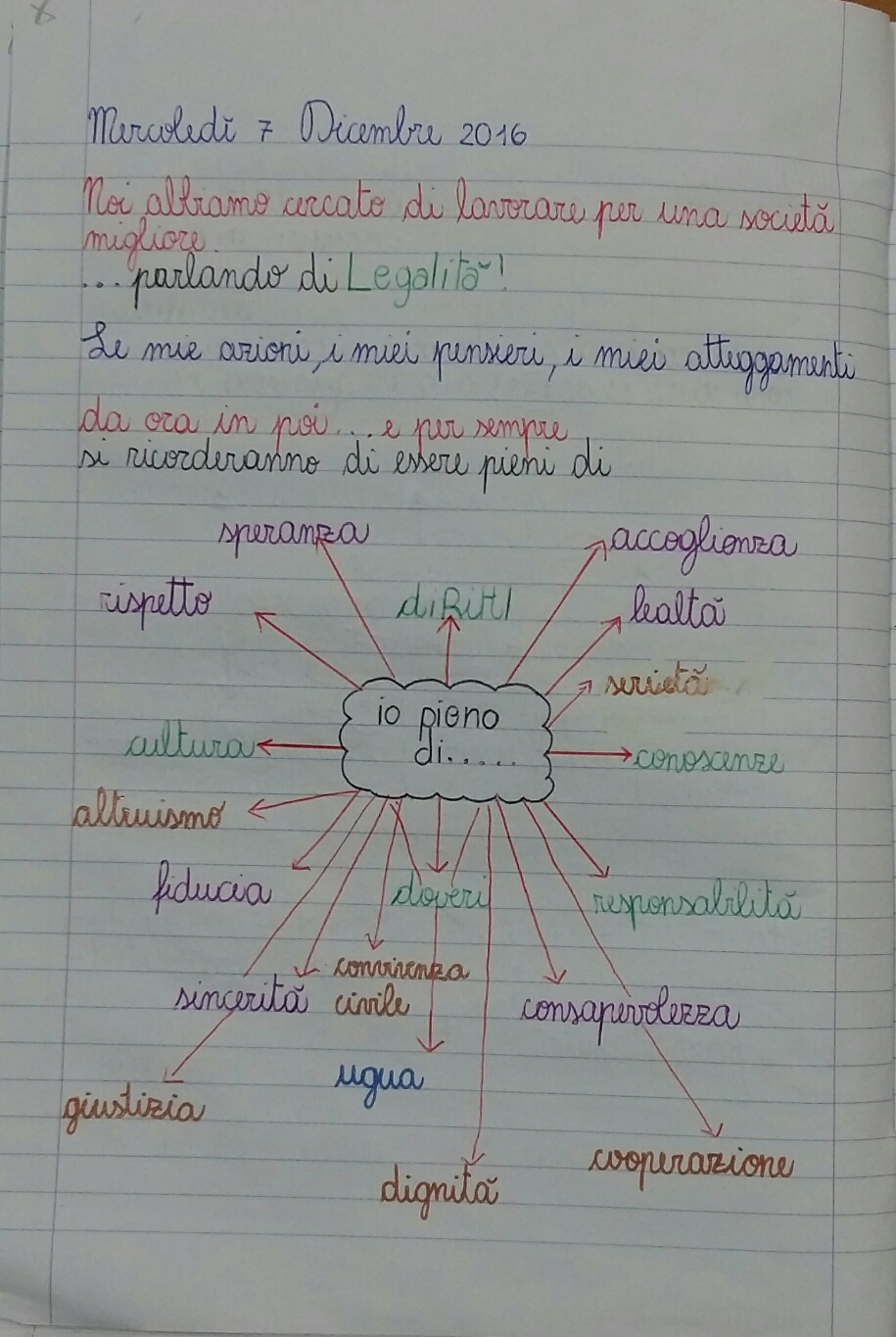 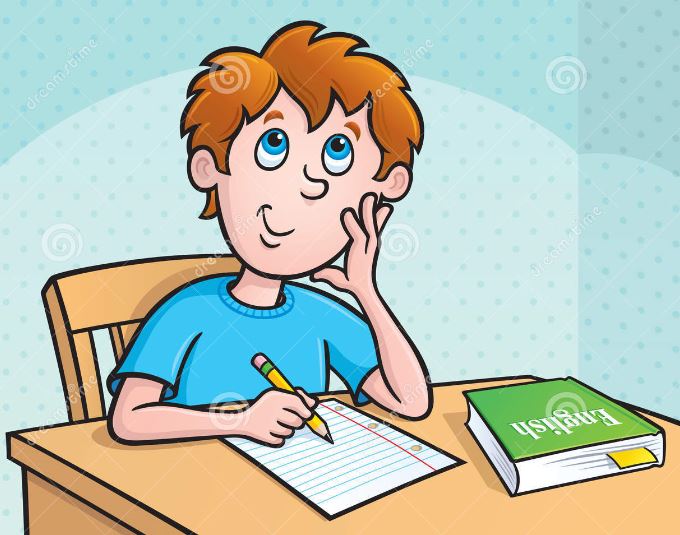 Valutazione dei genitori
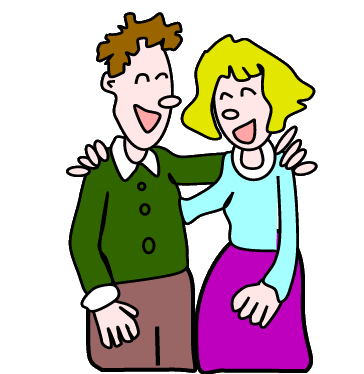 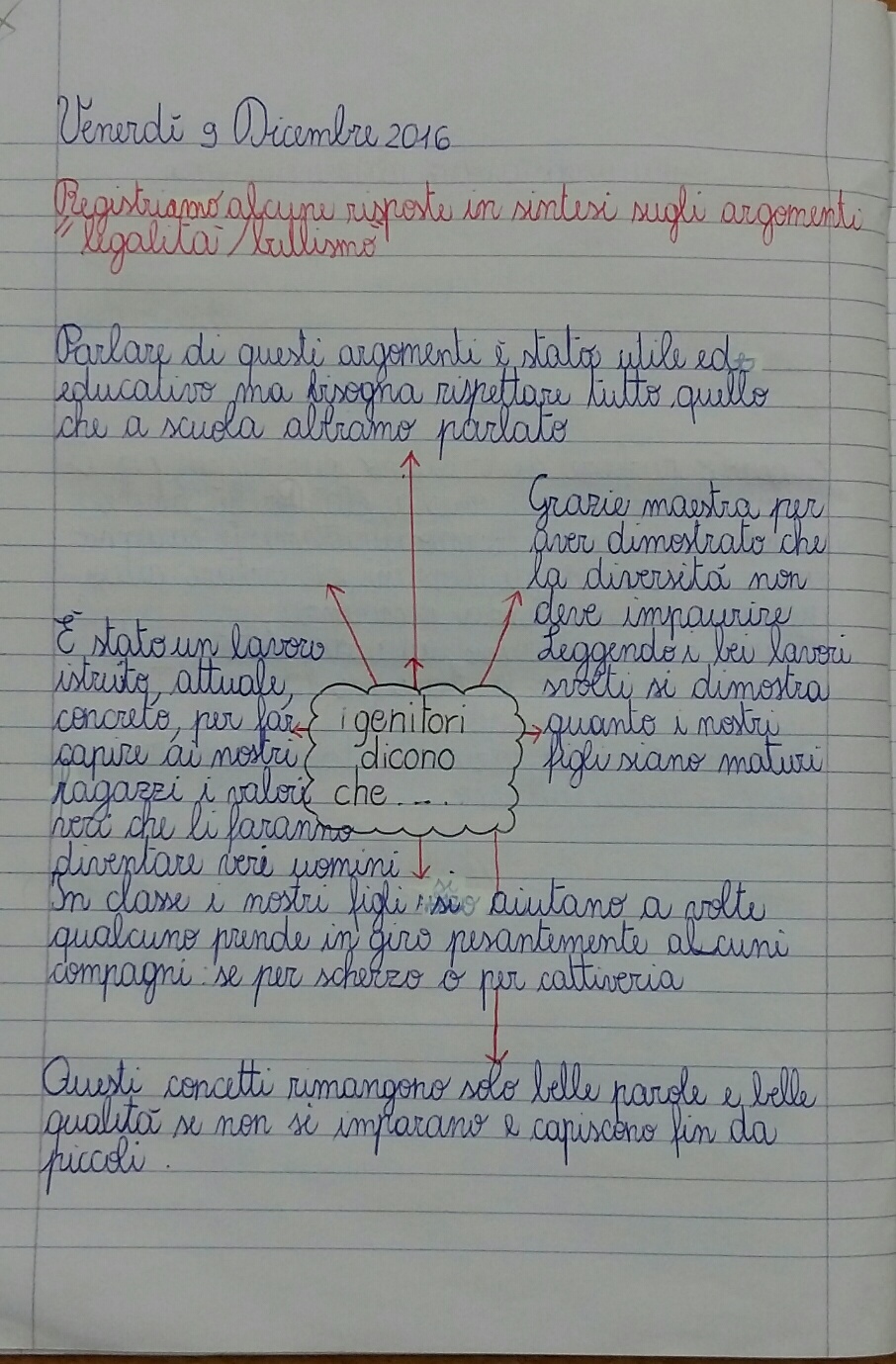 Fase 7 verificare le competenze apprese.
Slogan , manifesti pubblicitari a favore della legalità e consegna all’ l’Associazione Libera
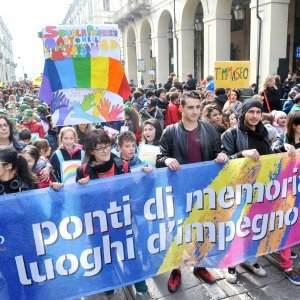